普三多元選修
數學新觀點
課程說明
搭配 TI-Nspire 圖形化數理計算機
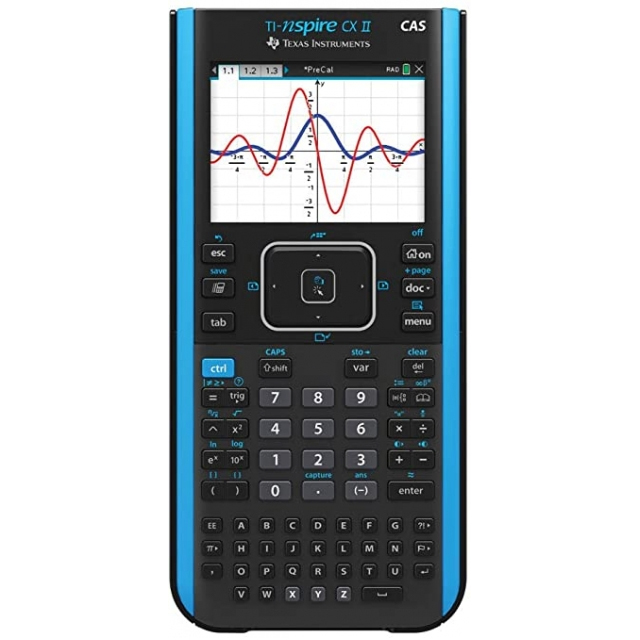 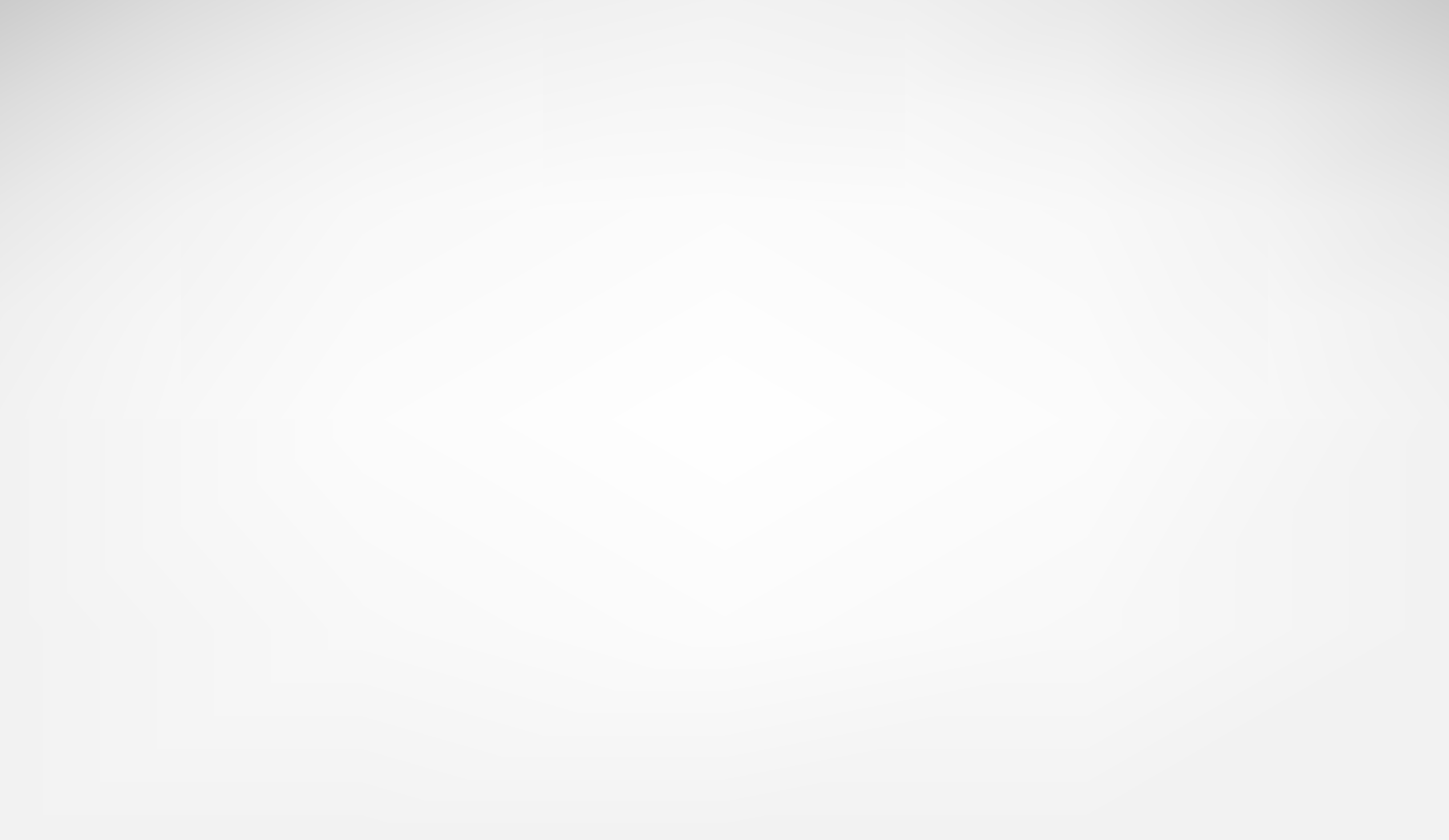 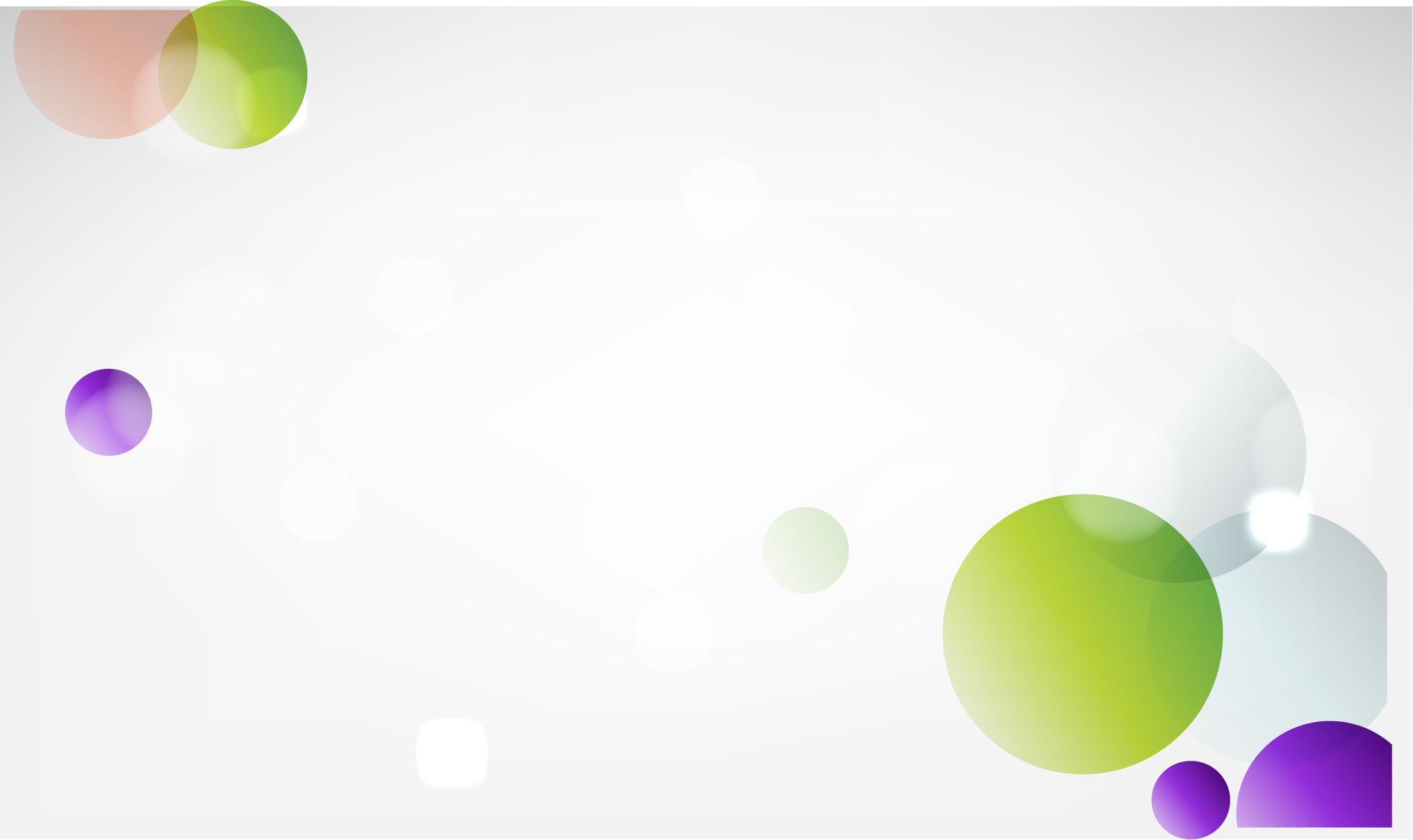 上課須知
單元主題
課程簡介
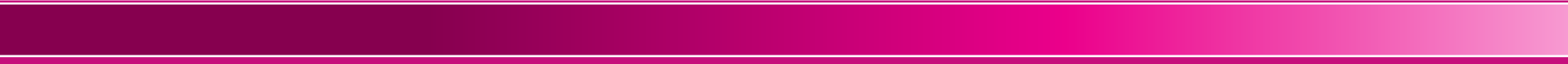 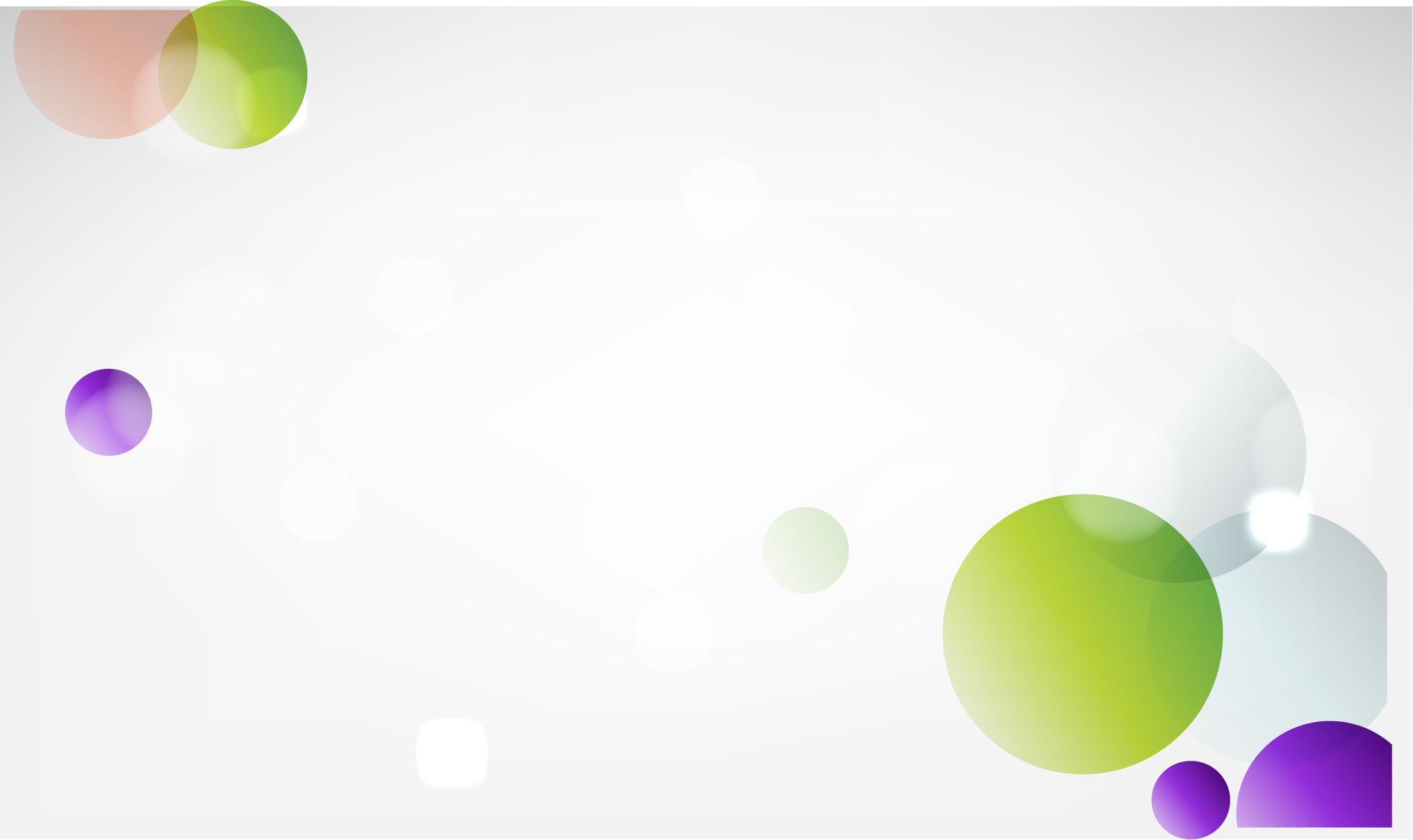 學習目標：
1.藉由圖形化計算機，更深刻理解與呈現課綱概念。
2.搭配圖形化計算機，應用所學概念解決素養問題。
3.運用圖形化計算機，自我探索進階題與深化學習。
4.體驗國際學習趨勢。
課程簡介
搭配 TI-Nspire 圖形化數理計算機
單元探究學測數學A、B考試題型
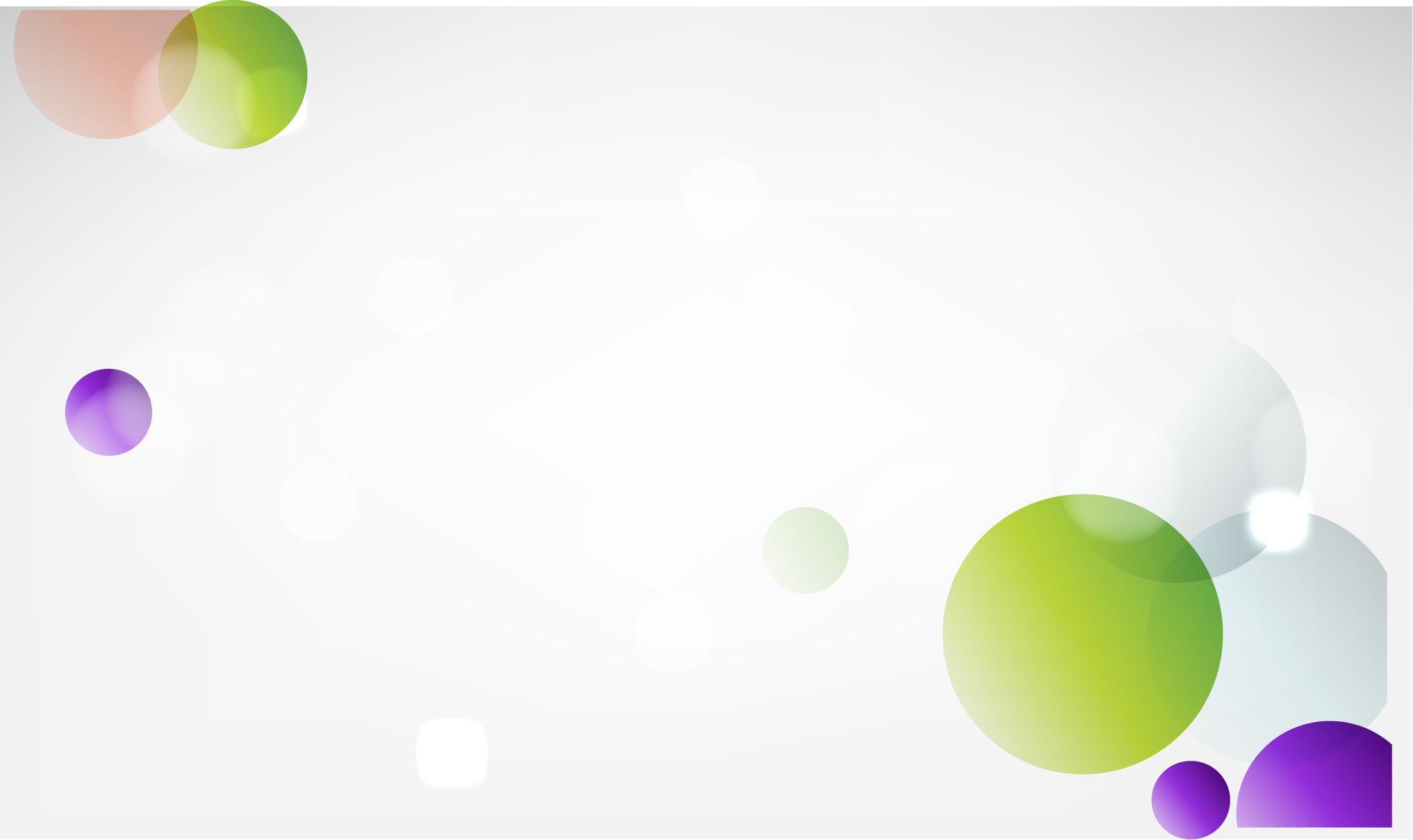 單元主題
第1~2週：TI-Nspire 圖形化數理計算機功能操作介紹(代數)
第3~5週：函數(多項式函數、指對數函數)
第6~8週：有限數學(數列與級數、排組機、數據分析)
第9~13週：平面坐標與向量(圓與直線、三角、平面向量)
第14~17週：線性代數(空間向量、行列式、矩陣)
第18週：期末成果報告
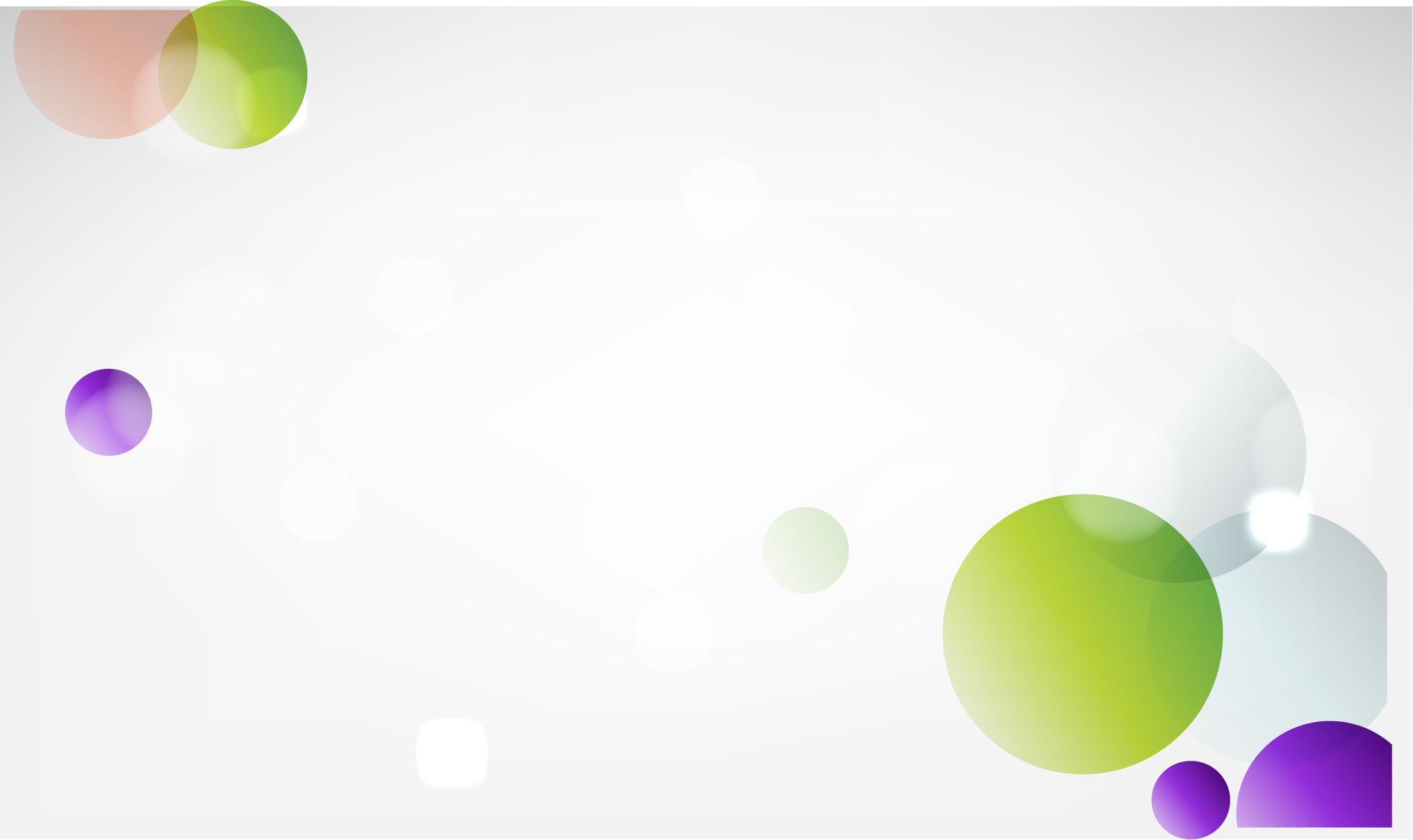 上課須知
(1)課堂學習表現、提問與回答 40%
(2)上課筆記、學習單 30%
(3)成果報告 30%
對應學群：資訊、工程、數理化
上課除了手算，還能用計算機算
歡迎有興趣的同學加入